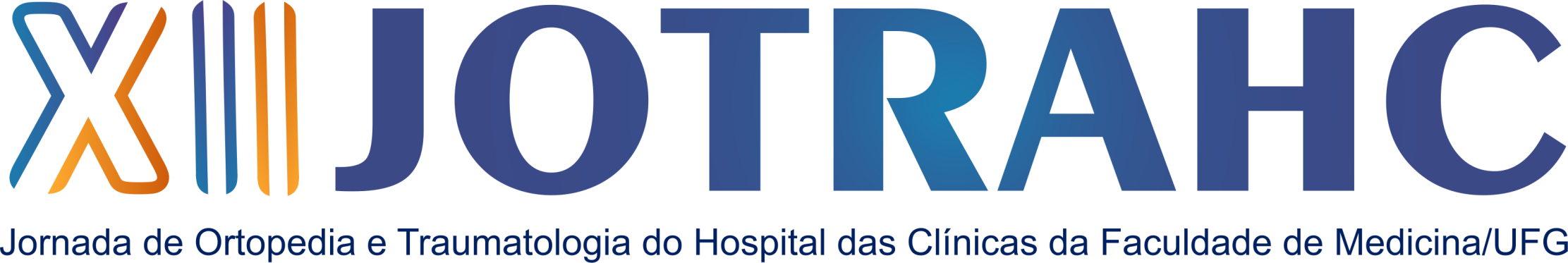 TÍTULO DO TRABALHO
Responsáveis pelo envio.
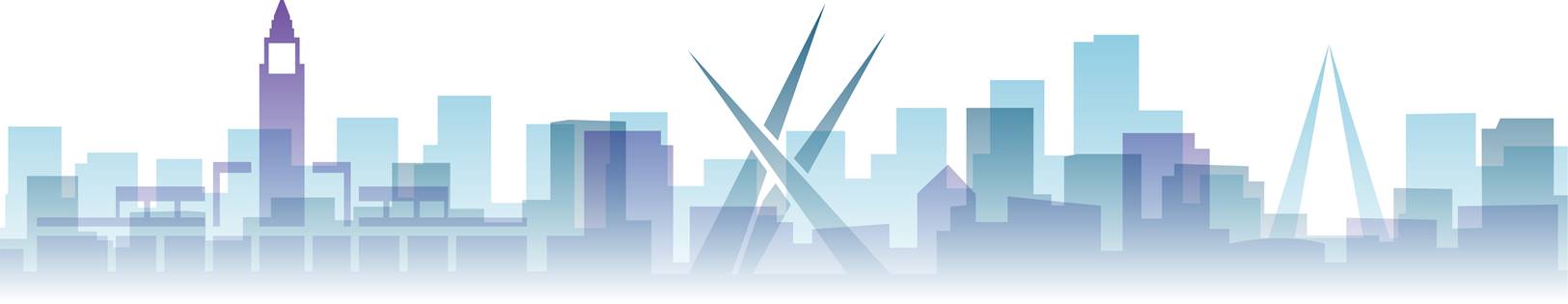 Sugestões
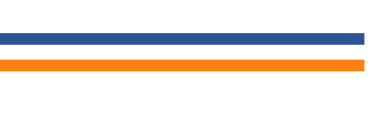 O primeiro slide deve conter o logo do Congresso, título, nome e demais informações relevantes.
Inicie o seu slide nesse background e replique-o até quando for necessário para o encerramento da sua apresentação.
Utilize o título desse slide como título para seus trabalhos
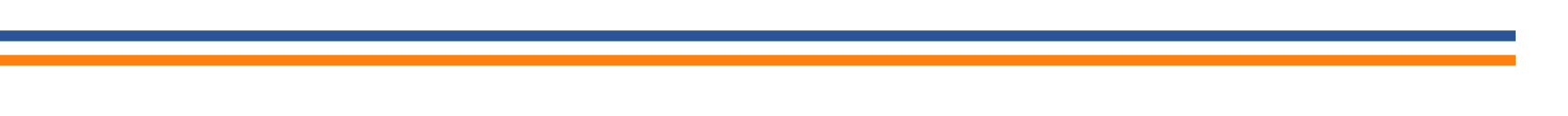 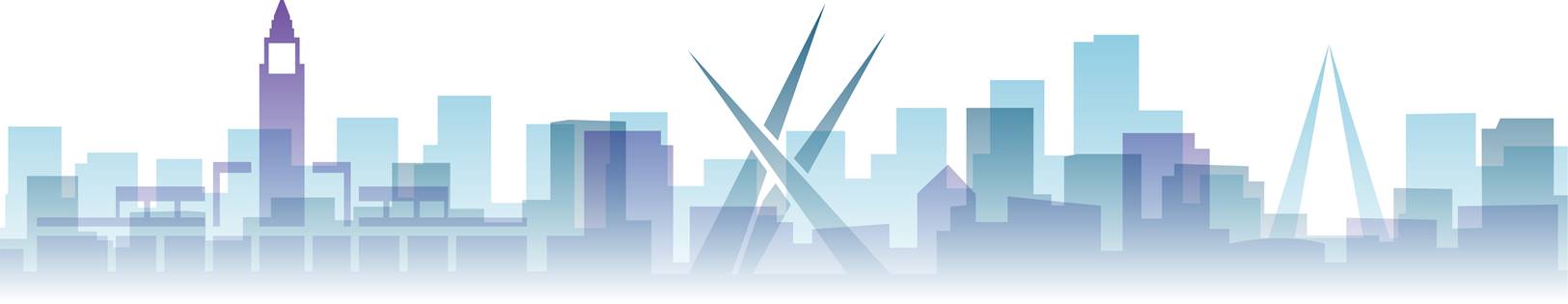 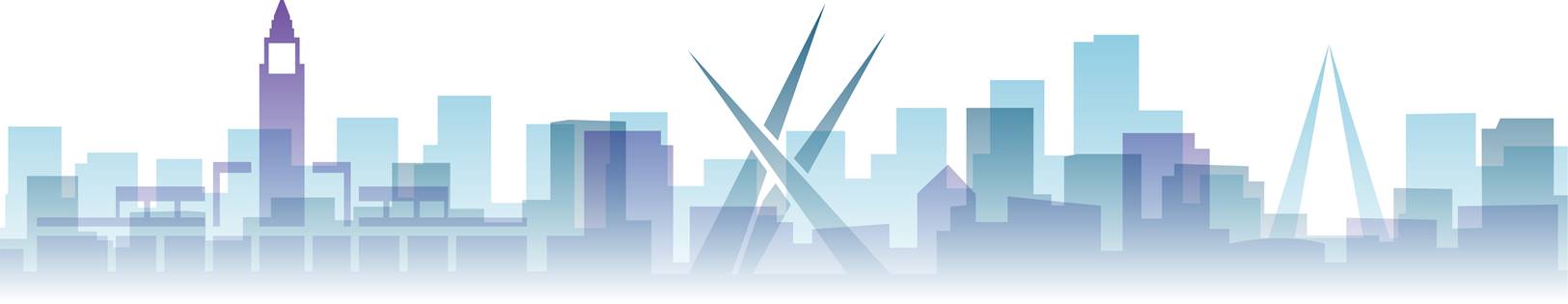 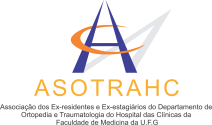 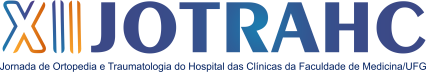 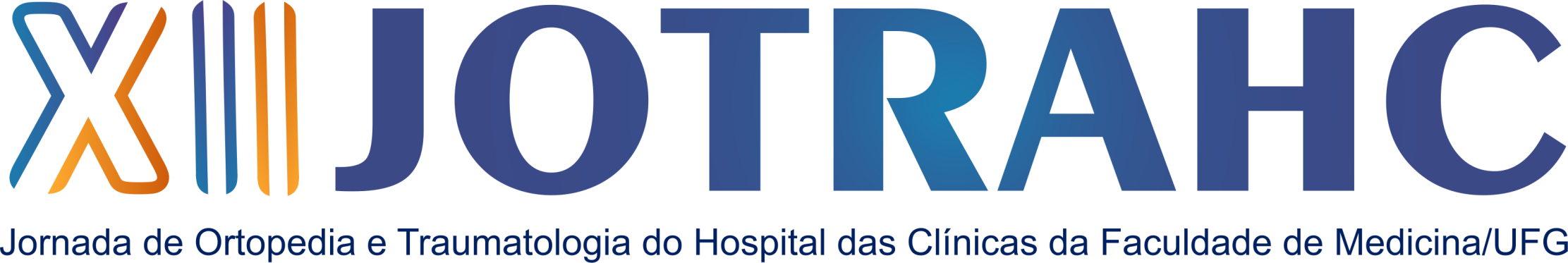 Acrescente aqui, a assinatura final da sua apresentação.
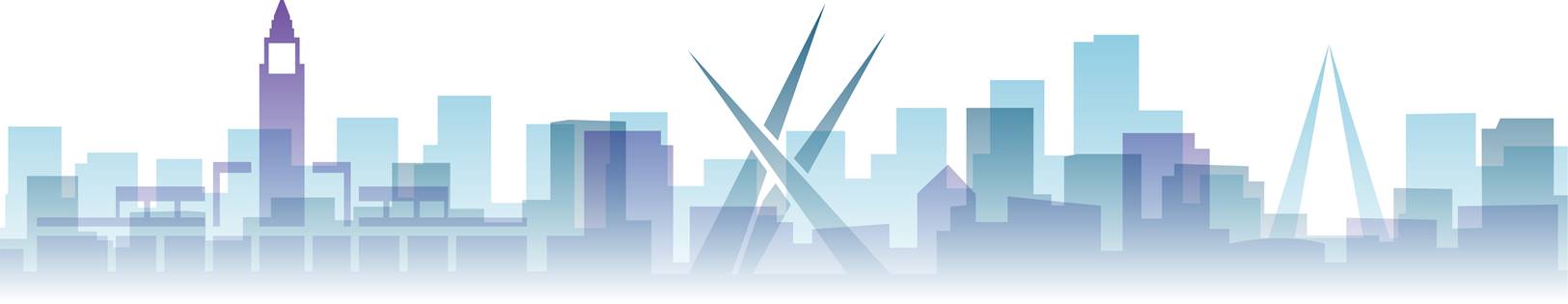 www.jotrahc.com.br